CSE 373: Data Structures and AlgorithmsPep Talk; Algorithm Analysis
Riley Porter
Winter 2017
Announcements
Optional Java Review Section: PAA A102 Tuesday, January 10th, 3:30-4:30pm.  Any materials covered will be posted online.  TAs will be around after the session to answer questions.

TA office hours will be posted on the website later today

HW1 released after class today
Extension: Due Tuesday, January 17th at 11:00PM
Winter 2017
CSE373: Data Structures & Algorithms
2
Assumed Knowledge (Pep Talk)
Objects in Java: fields, methods, encapsulation, inheritance, interfaces, classes
Being the Client of Data Structures: List, Set, Stack, Queue, Map, Trees
Being the implementer of Data Structures: ArrayList, LinkedList, Binary Trees, testing your objects
Binary Search, and some awareness of how sorting works: merge sort, selection sort.
Some basic analysis about above.  Examples:
when to use a HashSet vs a TreeSet?
when does adding into an ArrayList become expensive?
why does sorting an array help for searching?
Winter 2017
CSE373: Data Structures & Algorithms
3
NOT Assumed Knowledge
Full understanding of the difference between the definitions of ADTs vs Data Structures vs Implementations
Big O analysis.  Maybe you have some awareness, but we don’t expect mastery of Big O yet.
Indepth analysis or mastery of sorting or hashing.
Anything at all about Graphs, Heaps, AVL Trees, Union Find, Disjoint Sets,  Hashing, Topological Sort, Parallelism
Any advanced algorithms, dynamic programming, P vs NP, complexity theory, proofs, induction
Winter 2017
CSE373: Data Structures & Algorithms
4
Review of last time: Heaps
Heaps follow the following two properties:
Structure property: A complete binary tree 
Heap order property: The priority of the children is always a greater value than the parents (greater value means less priority / less importance)
10
20
80
10
1
40
60
85
99
20
80
50
3
50
700
30
15
450
75
60
8
a heap
not a heap
not a heap
10
10
Winter 2017
CSE373: Data Structures & Algorithms
5
Today – Algorithm Analysis
Review math for algorithm analysis
Exponents and logarithms, floor and ceiling
Analyzing code
Big-O definition
Using asymptotic analysis (continue next time)
Set ourselves up to analyze why we use Heaps for Priority Queues (continue later this week)
Winter 2017
CSE373: Data Structures & Algorithms
6
Review of Logarithms
log2x=y  if  x=2y (so, log21,000,000 = “a little under 20”)
Just as exponents grow very quickly, logarithms grow very slowly
Log base B compared to log base 2 doesn’t matter so much
In computer science we use base 2 because it works nicely with binary and how a computer does math.
we are about to stop worrying about constant factors
In particular, log2 x = 3.22 log10 x
Winter 2017
CSE373: Data Structures & Algorithms
7
Review of log properties
log(A*B) = log A + log B
So log(Nk)= k log N

log(A/B) = log A – log B

log(log x) is written log log x
Grows as slowly as 22  grows quickly

(log x)(log x) is written log2x
It is greater than log x for all x > 2
It is not the same as log log x
y
Winter 2017
CSE373: Data Structures & Algorithms
8
Review of floor and ceiling
Floor function: the largest integer < X
Ceiling function: the smallest integer > X
Winter 2017
CSE373: Data Structures & Algorithms
9
Comparing Algorithms
When is one algorithm (not implementation) better than another?
Various possible answers (clarity, security, …)
But a big one is performance: for sufficiently large inputs, runs in less time or less space
Large inputs (n) because probably any algorithm is “fine” for small inputs
Answer will be independent of CPU speed, programming language, coding tricks, etc.
Winter 2017
CSE373: Data Structures & Algorithms
10
Comparing Algorithms Example
4
2
5
1
8
6
10
9
3
7
Given the above list, search for 3, which is better?
binary search
linear search
1
2
3
4
5
6
7
8
9
10
Given the above list, search for 3, which is better?
binary search
linear search
Winter 2017
CSE373: Data Structures & Algorithms
11
Analyzing Algorithms
As the size of an algorithm’s input grows:
How much longer does the algorithm take (time)
How much more memory does the algorithm need (space)

Ignore constant factors, think about large input:
there exists some input size n0, that for all input sizes n larger than n0, binary search is better than linear search on sorted input
Analyze code to compute runtime, then look at how the runtime behaves as n gets really large (asymptotic runtime)
Winter 2017
CSE373: Data Structures & Algorithms
12
Analyzing Code
“Constant time” operations:
Arithmetic, Variable Assignment, Access one Java field or array index, etc

Complex operations (approximation):
Consecutive Statements: Sum of time of each statement
Conditionals: Time of condition + max(ifBranch, elseBranch)
Loops: Number of iterations ∗ Time for Loop Body
Function Calls: Time of function’s body
Winter 2017
CSE373: Data Structures & Algorithms
13
Example
What is the runtime of this pseudocode: 
      x := 0
     for i=1 to N do
       for j=1 to N do
          x := x + 3
     return x
Winter 2017
CSE373: Data Structures & Algorithms
14
Example Solution
What is the runtime of this pseudocode: 
      x := 0
     for i=1 to N do
       for j=1 to N do
          x := x + 3
     return x

1 assignment +
(N iterations of loop * 
	(N iterations of loop *
		1 assignment and math))
1 return

1 +  (N * (N * 1)) + 1 = N2 + 2 
However, what we care about here is the N2 part.  
Let’s look at asymptotic runtimes to see why.
Winter 2017
CSE373: Data Structures & Algorithms
15
Asymptotic Intuition with Pictures
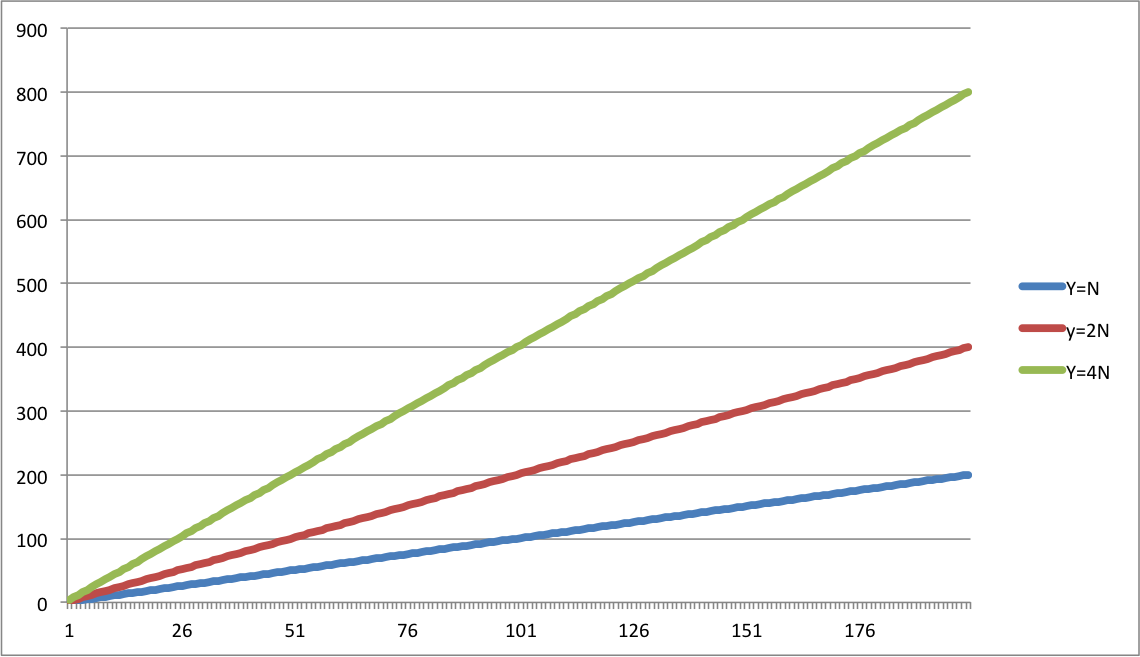 Are these the same?
Winter 2017
CSE373: Data Structures & Algorithms
16
Asymptotic Intuition with Pictures
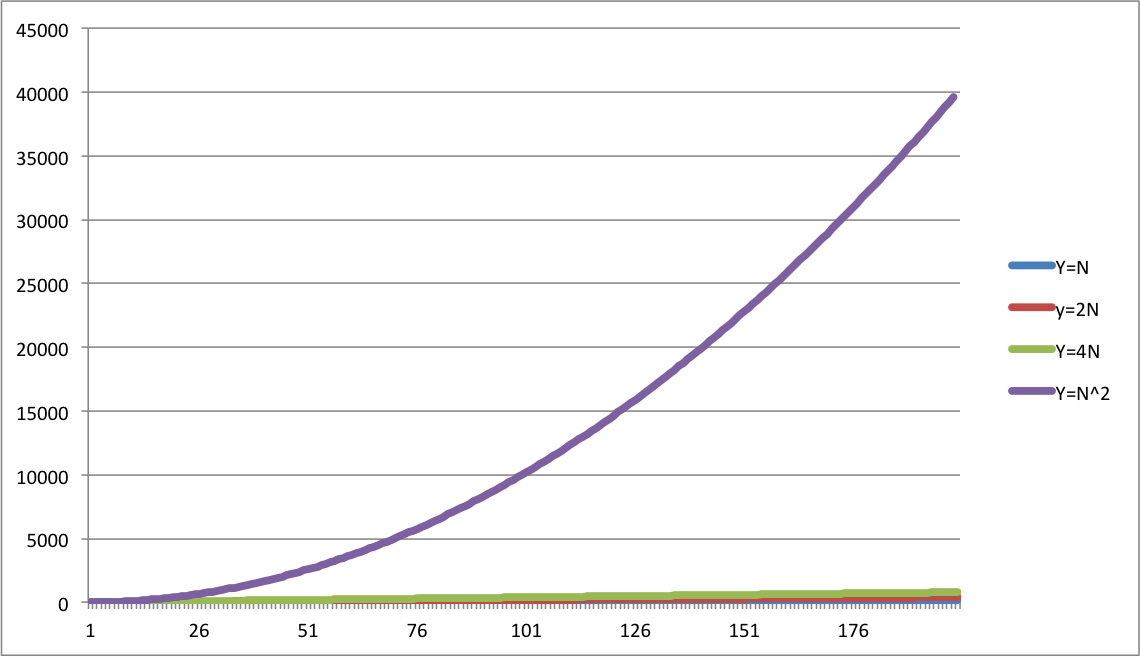 What about now that we compare them to y=N2?
Winter 2017
CSE373: Data Structures & Algorithms
17
Asymptotic Intuition with Pictures
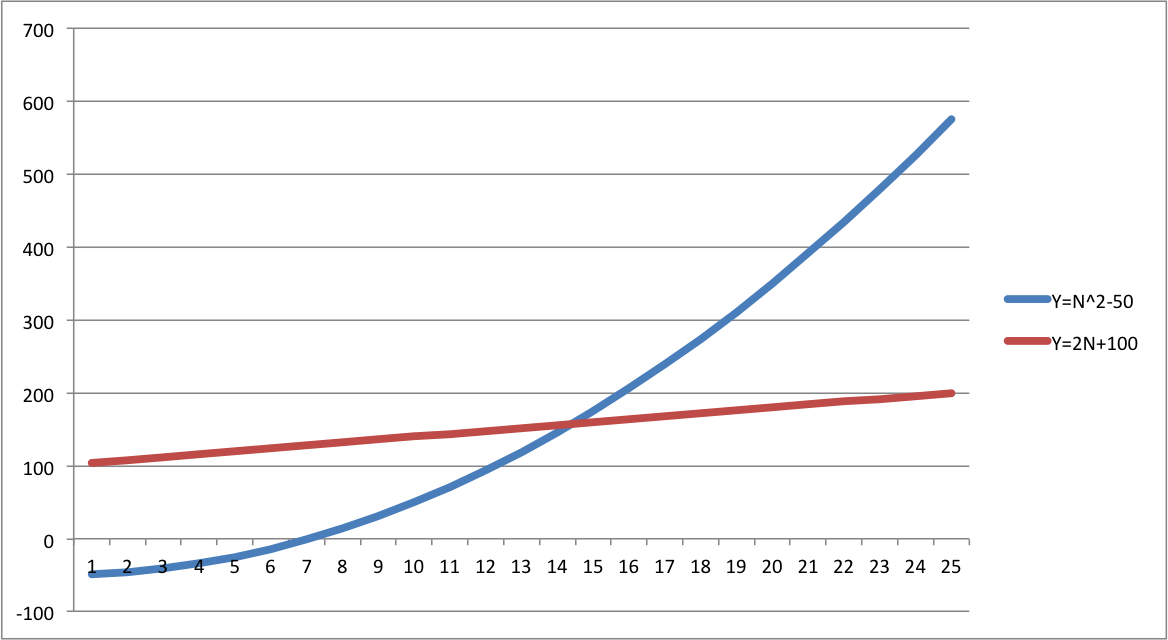 What about these?  One starts off much lower than the other one, but grows much faster.
Winter 2017
CSE373: Data Structures & Algorithms
18
Asymptotic Notation
About to show formal definition, which amounts to saying:
Calculate Runtime by analyzing code
Eliminate low-order terms
Ignore constants and coefficients

Examples:
4n + 5
0.5n log n + 2n + 7
n3 + 2n + 3n
n log (10n2 )
Winter 2017
CSE373: Data Structure & Algorithms
19
Examples with Big-O Asymptotic Notation
True or False?
3n+10 ∈ O(n) 
4+2n ∈ O(1) 
20-3n ∈ O(n2) 
n+2logn ∈ O(logn) 
logn ∈ O(n+2logn)
Winter 2017
CSE373: Data Structures & Algorithms
20
Examples with Big-O Asymptotic Notation Solutions
True or False?
3n+10 ∈ O(n) True (n = n)
4+2n ∈ O(1) False: (n >> 1)
20-3n ∈ O(n2) True: (n ≤ n2)
n+2logn ∈ O(logn) False: (n >> logn)
logn ∈ O(n+2logn) True: (logn ≤ n+2logn)
Winter 2017
CSE373: Data Structures & Algorithms
21
Formally Big-O
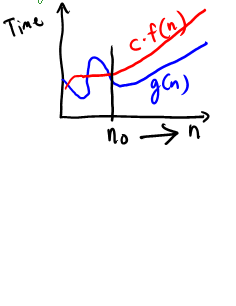 Definition: 
	g(n) is in O( f(n) ) if there exist constants 
      c and n0 such that  g(n)   c f(n) for all n  n0


To show g(n) is in O( f(n) ), pick a c large enough to “cover the constant factors” and n0 large enough to “cover the lower-order terms”
Example: Let g(n) = 3n2+17 and f(n) = n2
		c=5 and n0 =10 is more than good enough

This is “less than or equal to”
So 3n2+17 is also O(n5) and O(2n)  etc.
Winter 2017
CSE373: Data Structure & Algorithms
22
Big-O
We use O on a function f(n) (for example n2) to mean the set of functions with asymptotic behavior less than or equal to f(n)

So (3n2+17)  is in O(n2) 
3n2+17 and n2  have the same asymptotic behavior

What it means:
For your runtime, asymptotically, O(function) is the family of functions that defines the upper bound.
There is a size of input (n0)  and a constant factor (c) you can use to make O(function) strictly larger than your runtime.
Winter 2017
CSE373: Data Structure & Algorithms
23
Examples using formal definition
A valid proof is to find valid c and n0 :
Let g(n) = 1000n and f(n) = n2.  
The “cross-over point” is n=1000
So we can choose n0=1000 and c=1
Many other possible choices, e.g., larger n0 and/or c
Let g(n) = n4 and f(n) = 2n. 
We can choose n0=20 and c=1
Definition: 
	g(n) is in O( f(n) ) if there exist constants 
      c and n0 such that  g(n)   c f(n) for all n  n0
Winter 2017
CSE373: Data Structure & Algorithms
24
What’s with the c
The constant multiplier c is what allows functions that differ only in their largest coefficient to have the same asymptotic complexity
Example: g(n) = 7n+5 and f(n) = n
For any choice of n0, need a c > 7 (or more) to show g(n) is in O( f(n) )
Definition: 
	g(n) is in O( f(n) ) if there exist constants 
      c and n0 such that  g(n)   c f(n) for all n  n0
Winter 2017
CSE373: Data Structure & Algorithms
25
Big-O: Common Names
O(1)		constant (same as O(k) for constant k)
O(log n)		logarithmic
O(n)		linear
O(n log n)         	“n log n”
O(n2)		quadratic
O(n3)		cubic
O(nk)		polynomial (where is k is any constant: linear, 			quadratic and cubic all fit here too.)
O(kn)		exponential (where k is any constant > 1)

	Note: “exponential” does not mean “grows really fast”, it means “grows at rate proportional to kn for some k>1”.  Example: a savings account accrues interest exponentially (k=1.01?).
Winter 2017
CSE373: Data Structures & Algorithms
26
Intuition of Common Runtimes
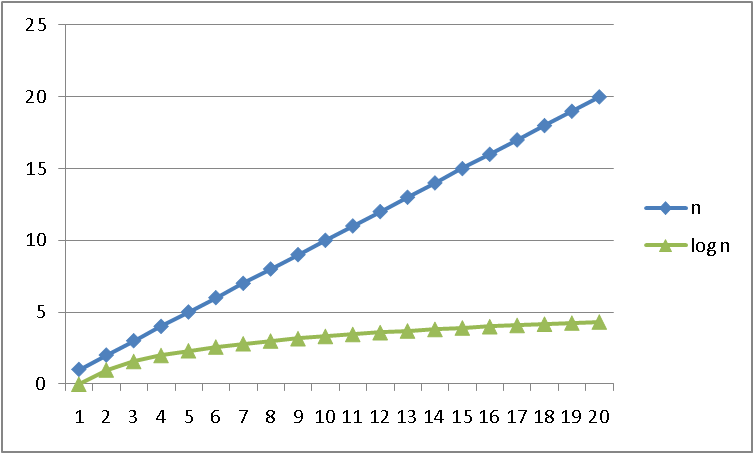 Even for small N, these look pretty different very quickly.
Winter 2017
CSE373: Data Structures & Algorithms
27
Intuition of Common Runtimes
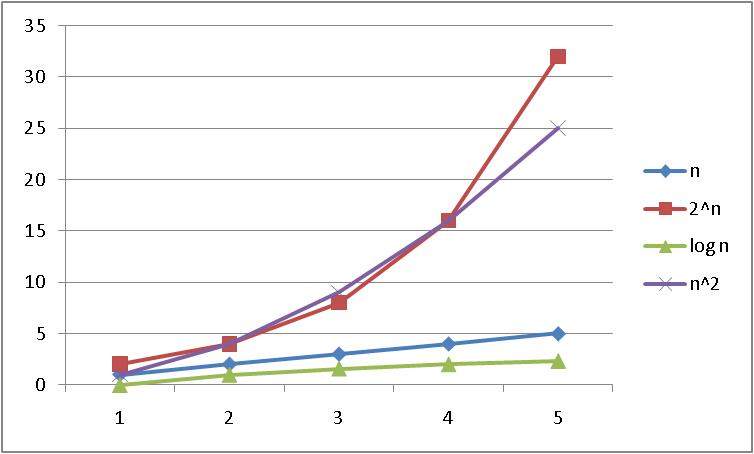 Now y=N and y=logN look a lot more similar in comparison to other runtimes.
Winter 2017
CSE373: Data Structures & Algorithms
28
Intuition of Common Runtimes
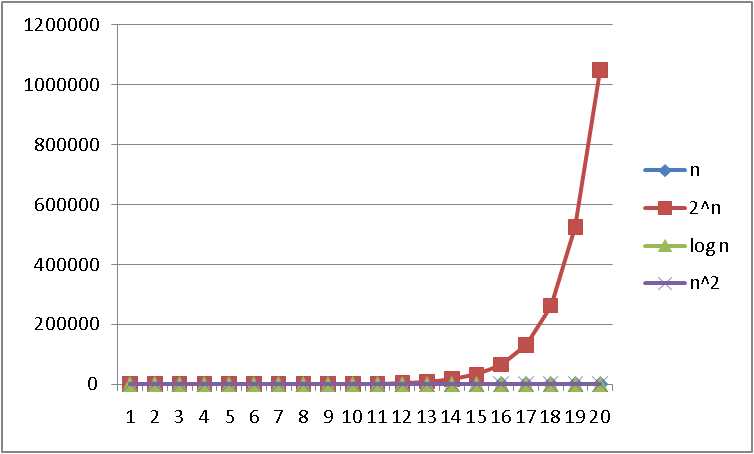 Asymptotically, y=2N looks way different than the rest and the rest all look roughly the same.
Winter 2017
CSE373: Data Structures & Algorithms
29
More Asymptotic Notation
Big-O Upper bound: O( f(n) ) is the set of all functions asymptotically less than or equal to f(n)
g(n) is in O( f(n) ) if there exist  constants c and n0 such that 
		g(n)   c f(n) for all n  n0

Big-Omega Lower bound: ( f(n) ) is the set of all functions asymptotically greater than or equal to f(n)
g(n) is in ( f(n) ) if there exist  constants c and n0 such that 
		g(n)   c f(n) for all n  n0

Big-Theta Tight bound: ( f(n) ) is the set of all functions asymptotically equal to f(n)
Intersection of O( f(n) ) and ( f(n) )  (use different c values)
Winter 2017
CSE373: Data Structure & Algorithms
30
[Speaker Notes: Omega
Theta]
A Note on Big-O Terms
A common error is to say O( function ) when you mean ( function ):
People often say Big-O to mean a tight bound
Say we have f(n)=n; we could say f(n) is in O(n), which is true, but only conveys the upper-bound
Since f(n)=n is also O(n5), it’s tempting to say “this algorithm is exactly O(n)”
Somewhat incomplete; instead say it is (n)
That means that it is not, for example O(log n)
Winter 2017
CSE373: Data Structures & Algorithms
31
What We’re Analyzing
The most common thing to do is give an O or  bound to the worst-case running time of an algorithm
• Example: True statements about binary-search algorithm
Common: (log n) running-time in the worst-case
Less common: (1) in the best-case (item is in the middle)
Less common (but very good to know): the find-in-sorted array problem is (log n) in the worst-case
No algorithm can do better (without parallelism)
Winter 2017
CSE373: Data Structures & Algorithms
32
Today’s Takeaways – Algorithm Analysis
Lots of ways to compare algorithms, today we analyzed runtime and asymptotic behavior

Intuition of how the different types of runtimes compare asymptotically

Big-O, Big-Theta, and Big-Omega definitions.  Being able to prove them for a given runtime.
Winter 2017
CSE373: Data Structures & Algorithms
33